Introduction to MS Dynamics NAV XXXIII-Expected Costs
Ing.J.Skorkovský,CSc. 
MASARYK UNIVERSITY BRNO, Czech Republic 
Faculty of economics and business administration 
Department of corporate economy
Expected costs initial setup
Expected costs are the estimate that you make of the cost of, for example, purchasing an item before you actually receive the invoice for the item
You can post expected cost to both inventory and to G/L. Whenever you post a document, such as an order or a journal, as received or shipped, a value entry line will be created with the expected cost. This expected cost will affect inventory value, but it will not be posted to G/L unless you have set the program up to do that 
Expected costs are posted to interim accounts in the general ledger. If you want to post expected cost, you must set up interim accounts for the relevant posting groups in the General Posting Setup table.
See setup later in this show
Expected costs initial setup I
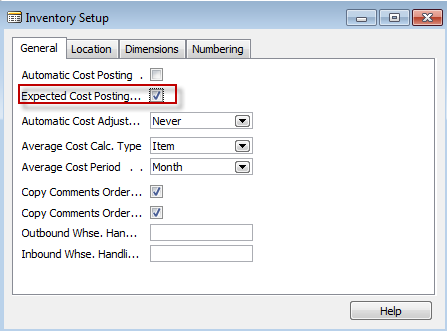 If there is a check mark in the field, the program will post expected costs to interim accounts.
Expected costs initial setup II.
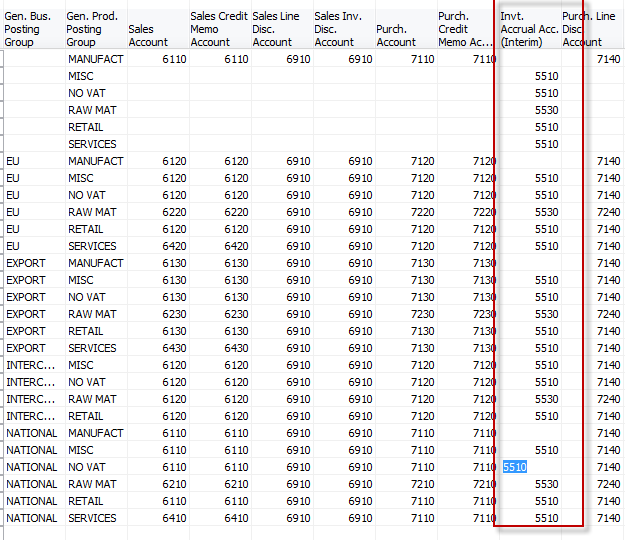 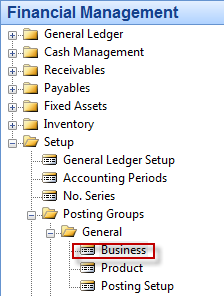 New item
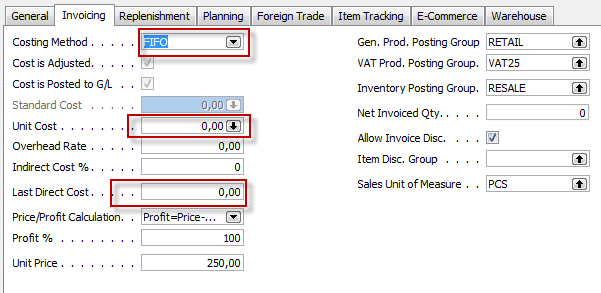 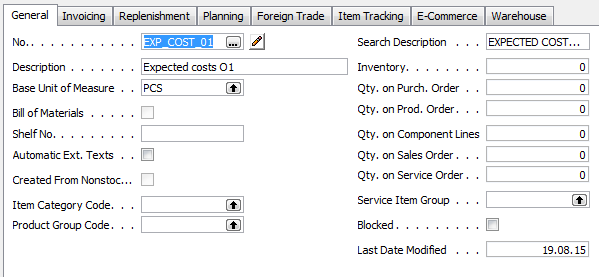 Purchase order (origical cost=190)
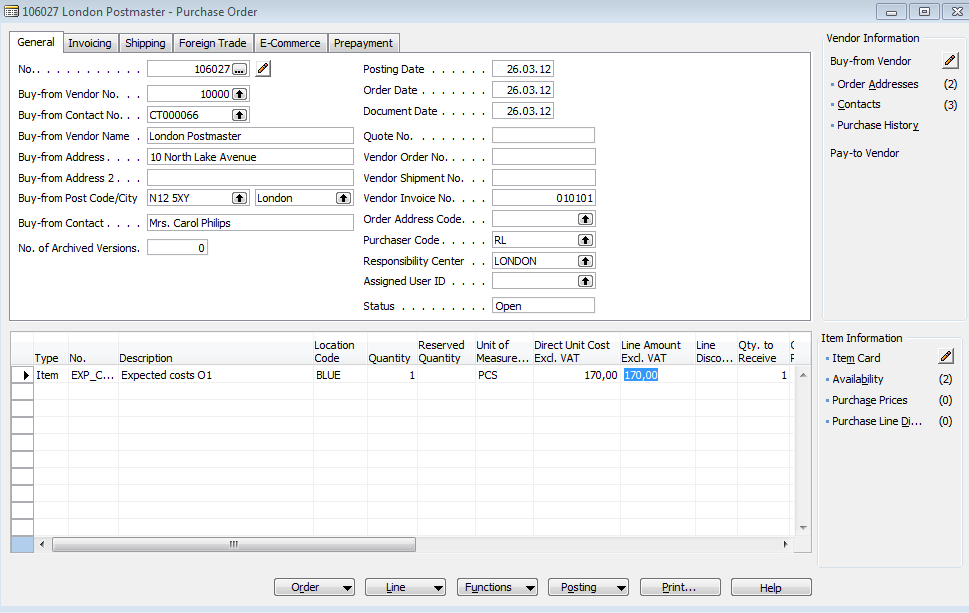 Expected cost
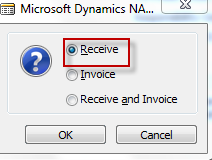 Posting : Only shiping !!!
Item card-entries after posting
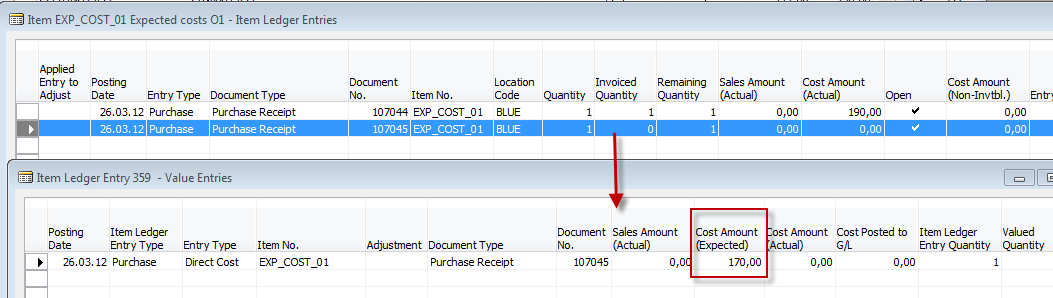 Adjustment see next slide
Adjustment
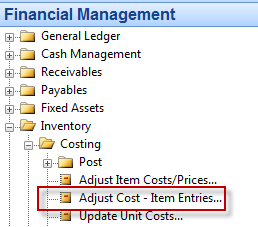 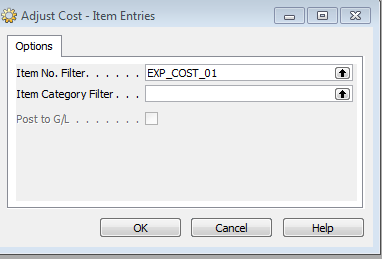 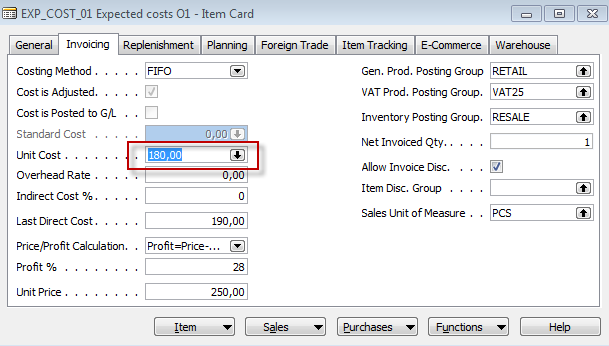 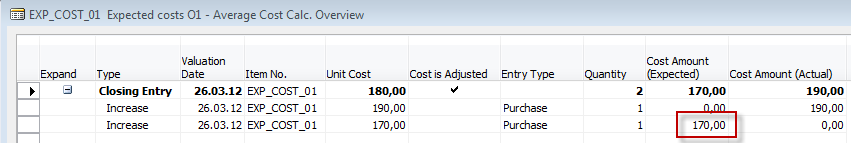 Post inventory cost General Ledger
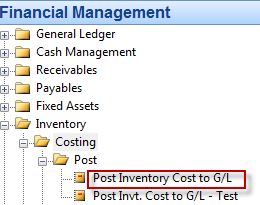 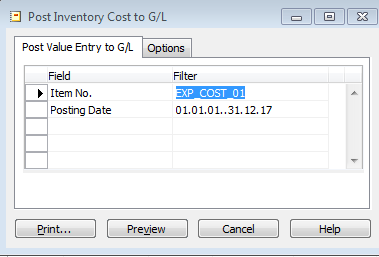 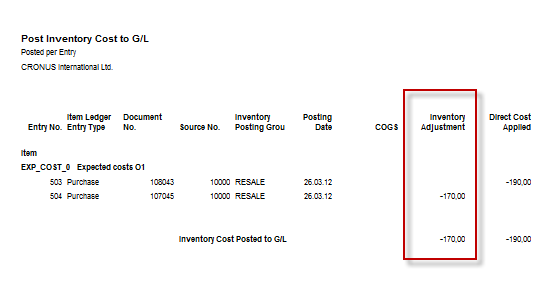 General Ledger Entries
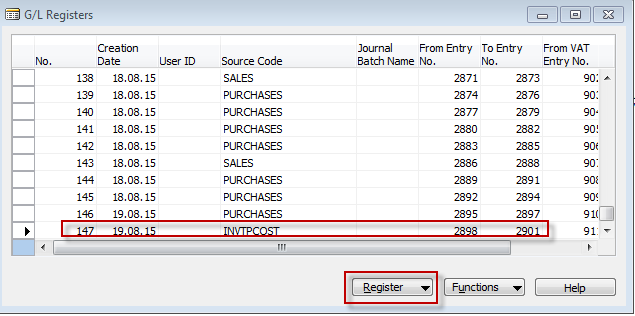 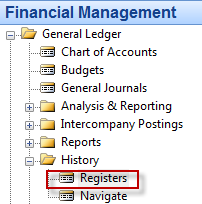 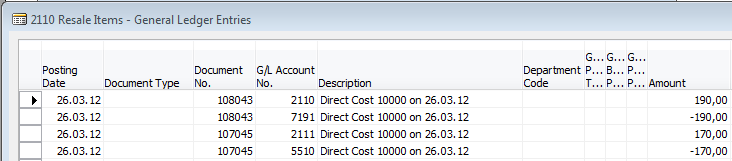 5510 (interim)
2110
7191
2111 (interim)
190
190
170
170
Modification of  expected costs to real one related to invoice and post as described below
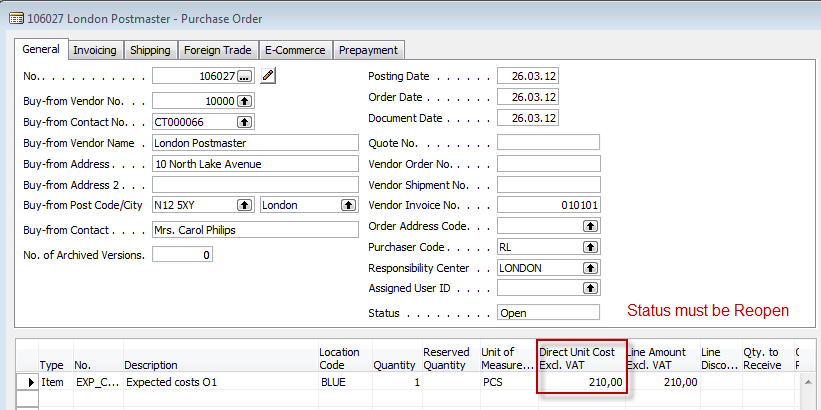 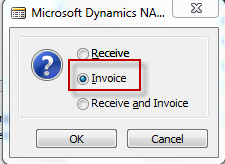 Item card and Average cost calculation overview Item ledger entries and Value entries
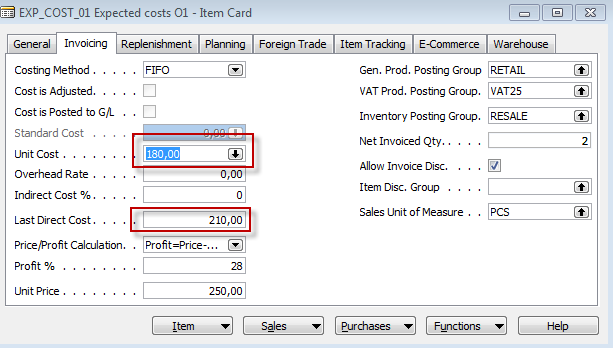 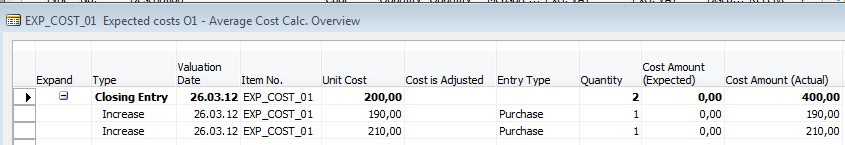 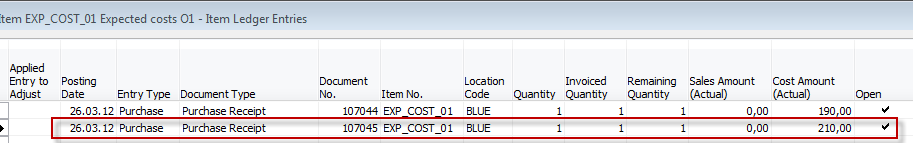 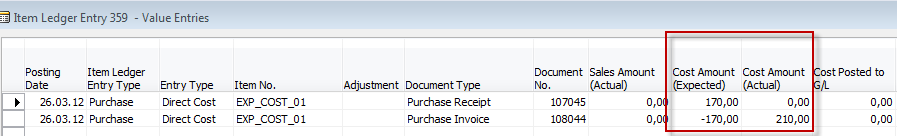 Item ledger entries and Value entries
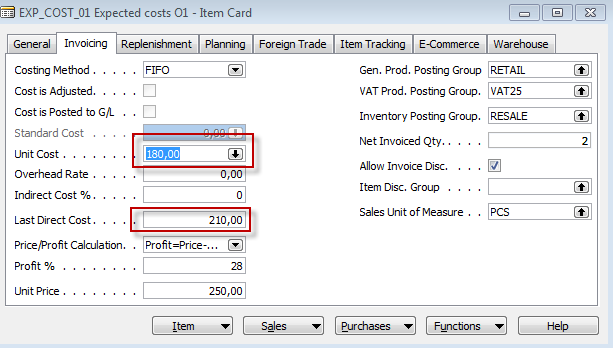 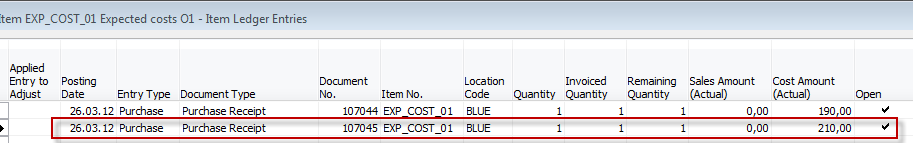 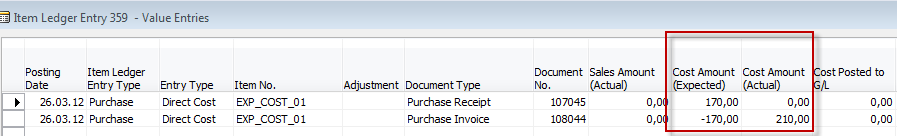 General Ledger entries corresponding real cost
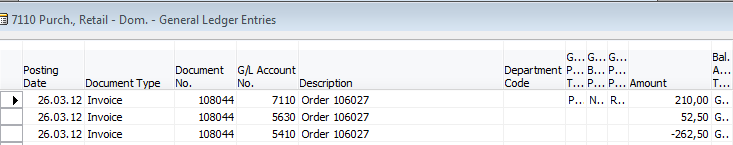 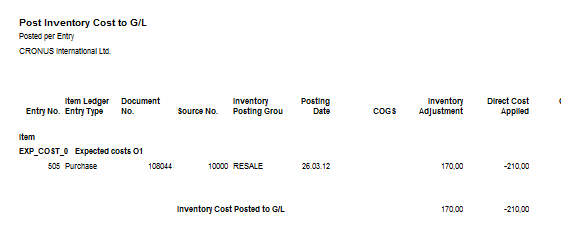 After adjustment and posting to G/L
General Ledger Entries
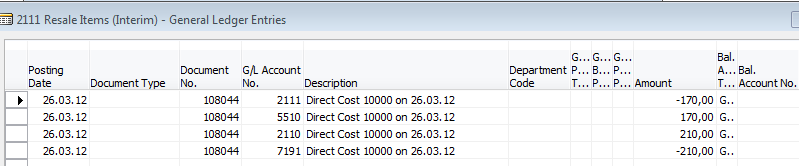 5510 (interim)
2110
7191
2111 (interim)
190
Before
190
170
170
5510 (interim)
2110
7191
2111 (interim)
After
170
210
170
210
170
170
Where previous  purchase cost was 190 and next real one 210. Expected cost 170 was neutralized
End of the section XIII.
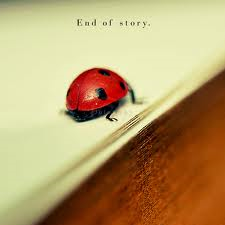